Ateliers GS
Semaine du ……… au ……………………….
Ateliers à dominante langue orale et Écrite
Ateliers à dominante Découverte du monde: formes, nombres…
GS - CP
LUNDI  ______________________________
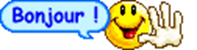 GS - CP
LUNDI ________   après –midi
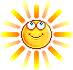 GS - CP
MARDI  ______________________________
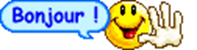 GS - CP
MARDI __________ après –midi
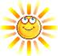 GS - CP
JEUDI  ______________________________
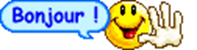 GS - CP
JEUDI ___________ après –midi
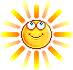 GS - CP
VENDREDI  ______________________________
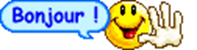 GS - CP
VENDREDI ________   après –midi
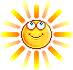 GS - CP
AIDE    PERSONNALISÉE
BILAN   DE   LA   SEMAINE  - A  PRÉVOIR…
DEVOIRS
jeudi
vendredi
mardi
lundi